Maximizing Voter Turnout Through Covid-19 Era Policies
Group 6: Talia Rubin, Kevin Bruey, Jacob Berch, Aneesa Berner
Overview
Covid-19 as a threat to voter turnout 
Led to state changes in voting procedures 
Promoting health and civic duty simultaneously 
Success in increasing voter turnout 
Benefits of continuing these policies post-pandemic
Extended mail-in voting
Extended in-person voting
Online voting
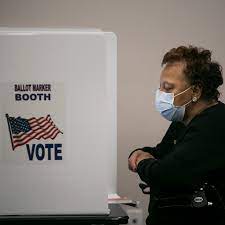 Background
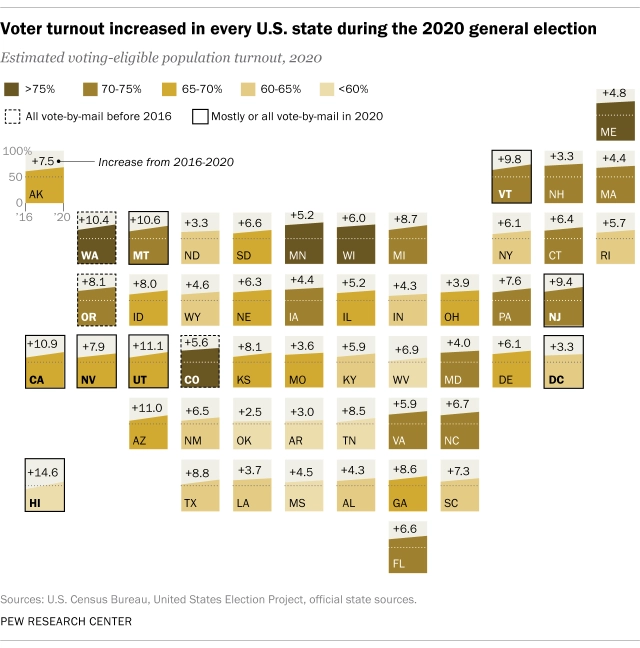 35 states made changes to their voting systems in 2020
Increasing mail-in voting opportunities or extending in person opportunities 
Threats to these changes
At least 106 bills introduced in 28 state legislatures, “more than a third… seek[ing] to limit mail voting” 
These proposals “circumscribe who can vote by mail, make it harder to obtain mail ballots, and impose hurdles to complete and cast mail ballots”
Policy Option #1: Automatic mail-in ballot system
Advantages:
Contact-free
Potential for other election administration benefits
Disadvantages:
Concerns re: secret ballot
Notable political opposition post-2020
All eligible voters are automatically mailed ballots
Returnable through mail & at drop-off sites
In-person voting retained on Election Day
Permanently utilized in 5 states
Temporarily adopted by 4 others
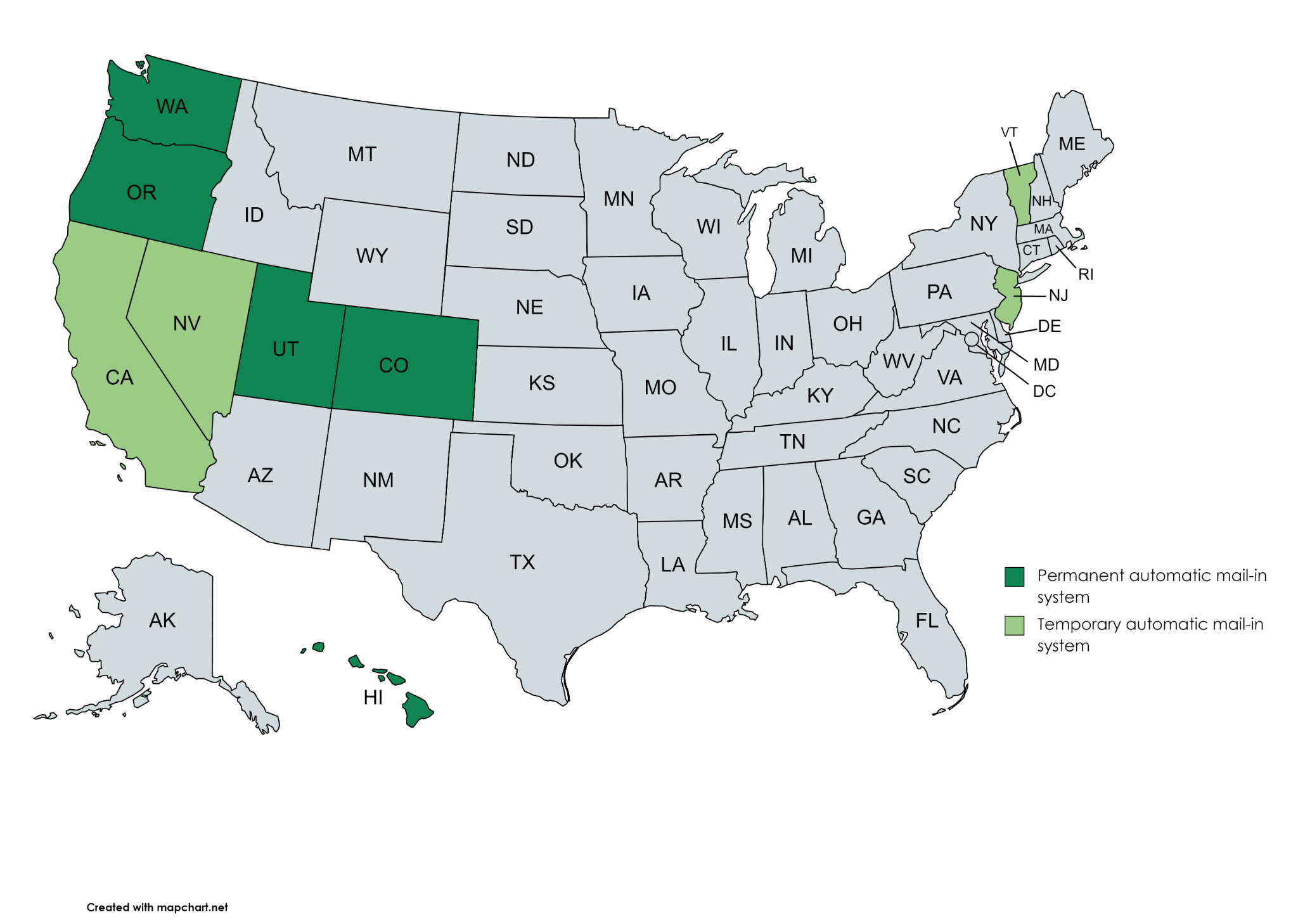 Policy Option #2: Online voting
Currently an option for those serving/living overseas 
Advantages 
Providing a safe way for the vulnerable to safely vote 
Offered in conjunction with other means of voting in 32 states 
Greater access to the polls 
Reduce lines
Disadvantages 
Confidentiality 
Security
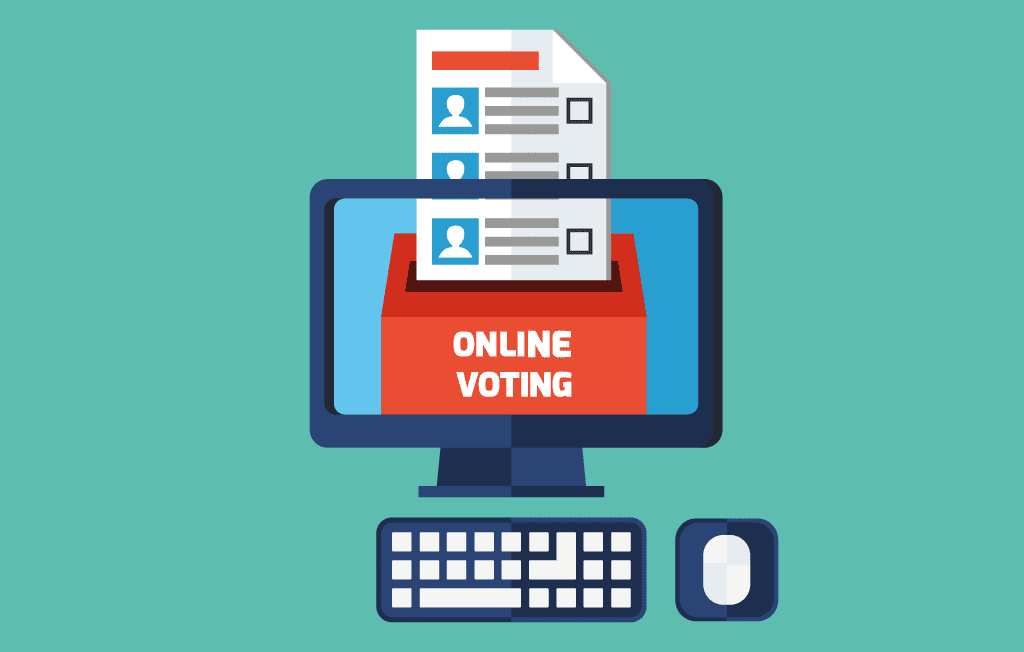 Policy Option #3: Extended early in-person voting
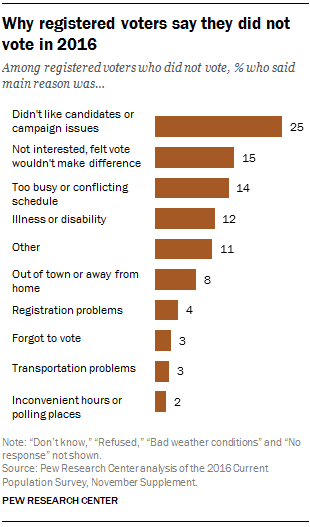 More opportunities to vote in person as 14% of people cite “too busy or conflicting schedule” as reason for not voting in 2016. 

Advantages: 
Reduced Stress
Shorter Lines
Greater Access to Voting
Disadvantages: 
In person options means still a risk of potential exposure to illness 
Increased Cost: 37 Million USD (Brennan Center)
Recommendation: Automatic mail-in ballot system
Most accessible of three options
No transportation required 
No Internet access required
Completely contact-free

Myriad of election administration benefits 
Reduced costs
Reduced no. of provisional ballots
High voter satisfaction

No evidence of significant issues re: fraud
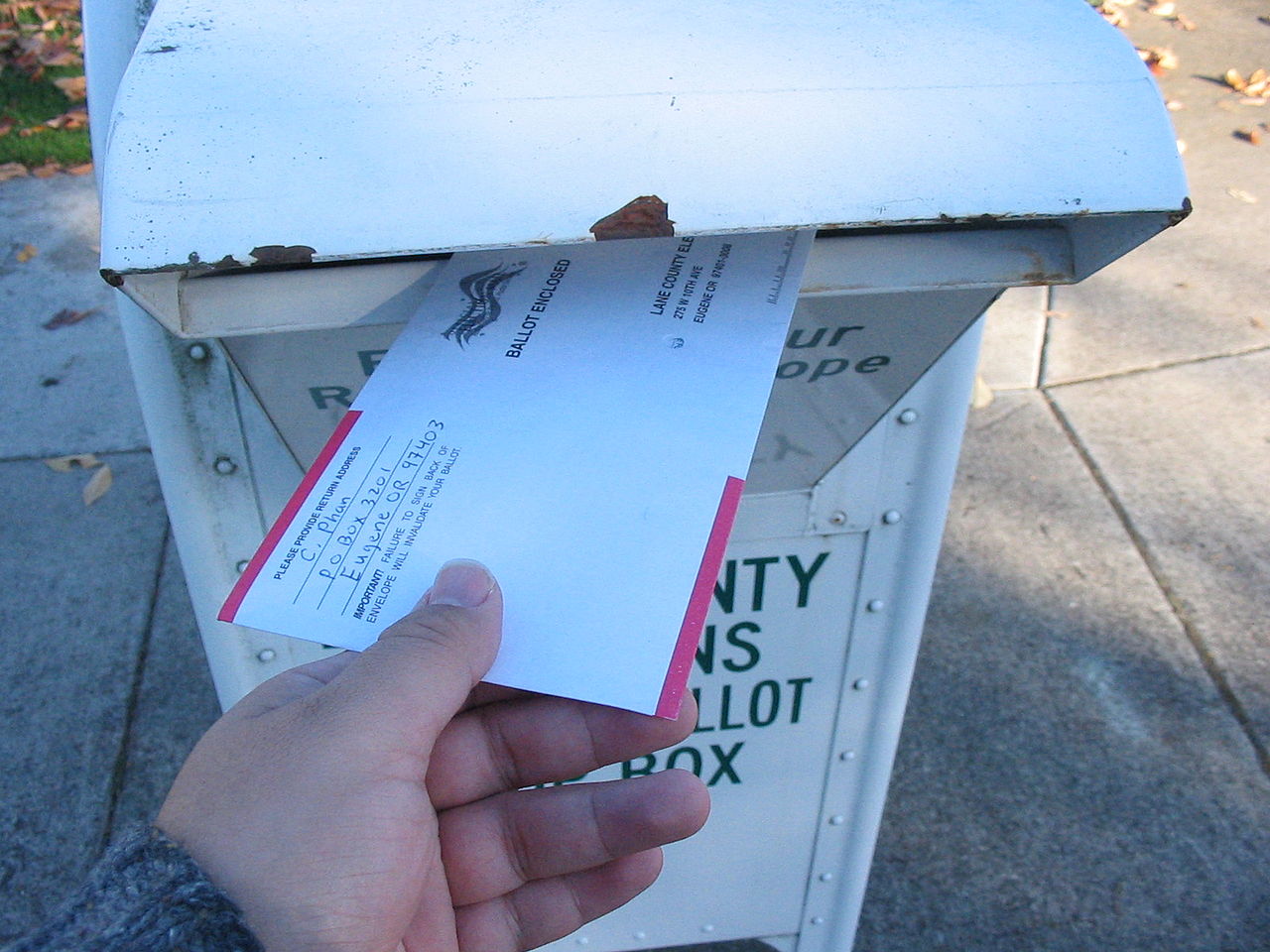 Acknowledgement
Thank you to E-Board for a great semester!
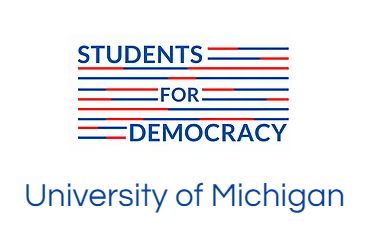 Sources
212, 7871, 202, 7844, and 192. "Estimated Costs of Covid-19 Election Resiliency Measures." Brennan Center for Justice. Accessed April 14, 2021. https://www.brennancenter.org/our-work/research-reports/estimated-costs-covid-19-election-resiliency-measures.
López, Gustavo, and Antonio Flores. "Why Registered Voters Say They Didn't Vote in 2016." Pew Research Center. July 28, 2020. Accessed April 14, 2021. https://www.pewresearch.org/fact-tank/2017/06/01/dislike-of-candidates-or-campaign-issues-was-most-common-reason-for-not-voting-in-2016/.
Sweren-Becker, Eliza. “Voting During Covid-19,” 2020. https://www.brennancenter.org/our-work/research-reports/voting- during-covid-19. 
DeSilver, Drew. “Turnout Soared in 2020 as Nearly Two-Thirds of Eligible U.S. Voters Cast Ballots for President.” Pew Research Center. Pew Research Center, January 28, 2021. https://www.pewresearch.org/fact-tank/2021/01/28/ turnout-soared-in-2020-as-nearly-two-thirds-of-eligible-u-s-voters-cast-ballots-for-president/.
Sources, cont.
“Absentee and Mail Voting Policies in Effect for the 2020 Election.” National Conference of State Legislatures, November 3, 2020. https://www.ncsl.org/research/elections-and-campaigns /absentee-and-mail-voting-policies-in-effect-for-the-2020-election.aspx. 
“Colorado Voting Reforms: Early Results.” The Pew Charitable Trusts, March 2016. https://www. pewtrusts.org/~/media/assets/2016/03/coloradovotingreformsearlyresults.pdf. 
Lee, Nathaniel. “Here's Why Most Americans Are Not Able to Vote Online in 2020.” CNBC, September 23, 2020. https://www.cnbc.com/2020/09/23/why-us-cant-vote-online-in-2020-presidential- election-trump-biden.html.